ue-3. Unreal Engine 5 を用いたブループリント・プロジェクト作成ガイド
（Unreal Engine 5 入門）
URL:https://www.kkaneko.jp/db/ue/index.html
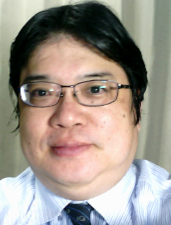 金子邦彦
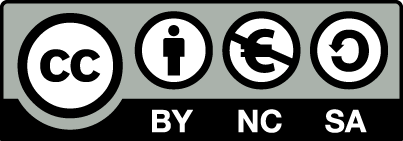 1
ブループリント (Blueprint) とは，ビジュアルにスクリプトを作成できるシステム
スクリプトは，「書かれたもの」，「台本」のような意味．Unreal Engine では，ゲームでのイベントやアクションについての記述である．
2
Unreal Engine 5 でブループリント・プロジェクトの新規作成
ここで行うこと
3
① Epic Games Launcher で「Unreal Engine」，「ライブラリ」と操作
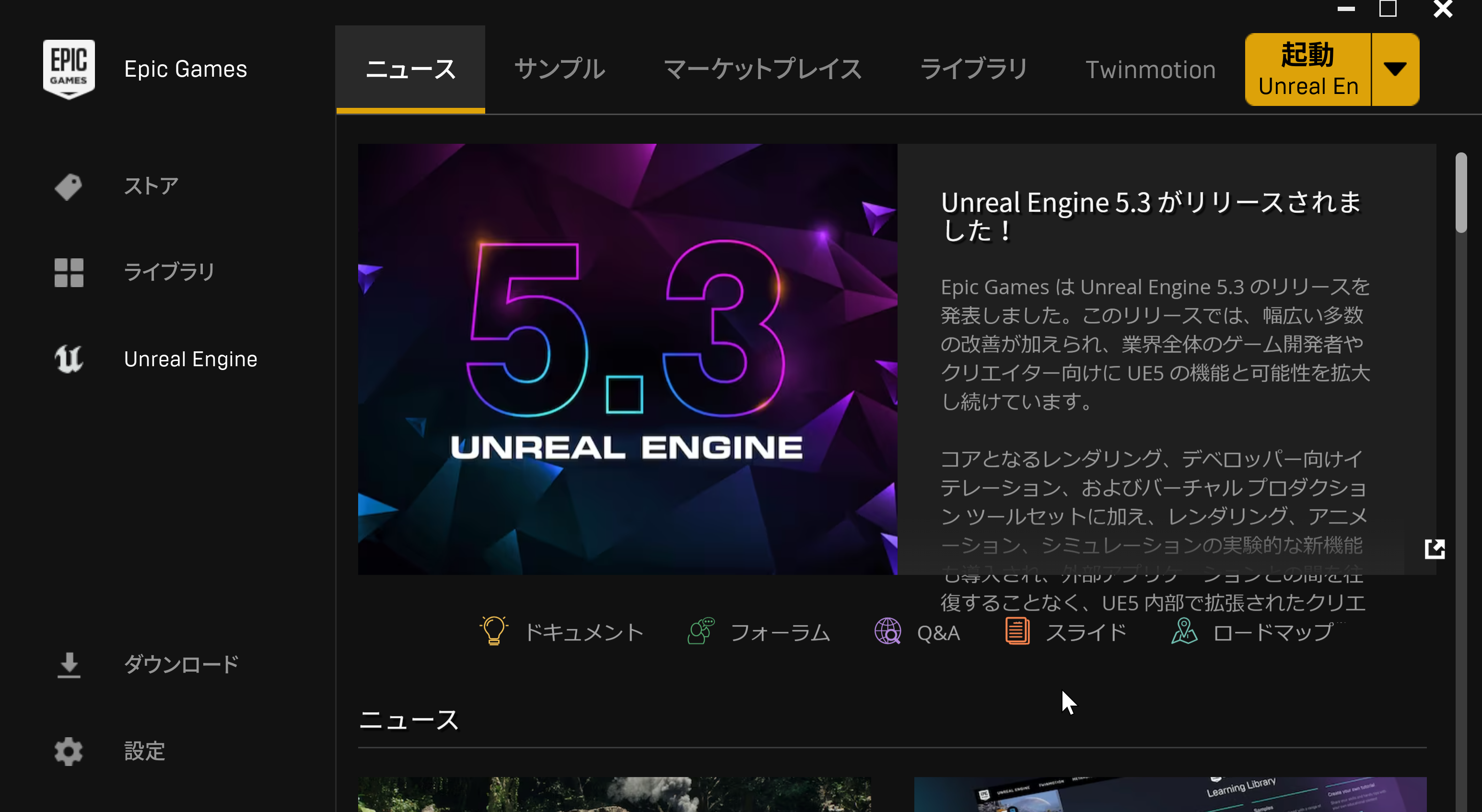 4
② ライブラリタブで，インストール済みのバージョンを確認ののち，「起動」をクリックして，Unreal Engine を起動
初回起動時には時間がかかる．画面に指示が出た場合には，指示に従う．
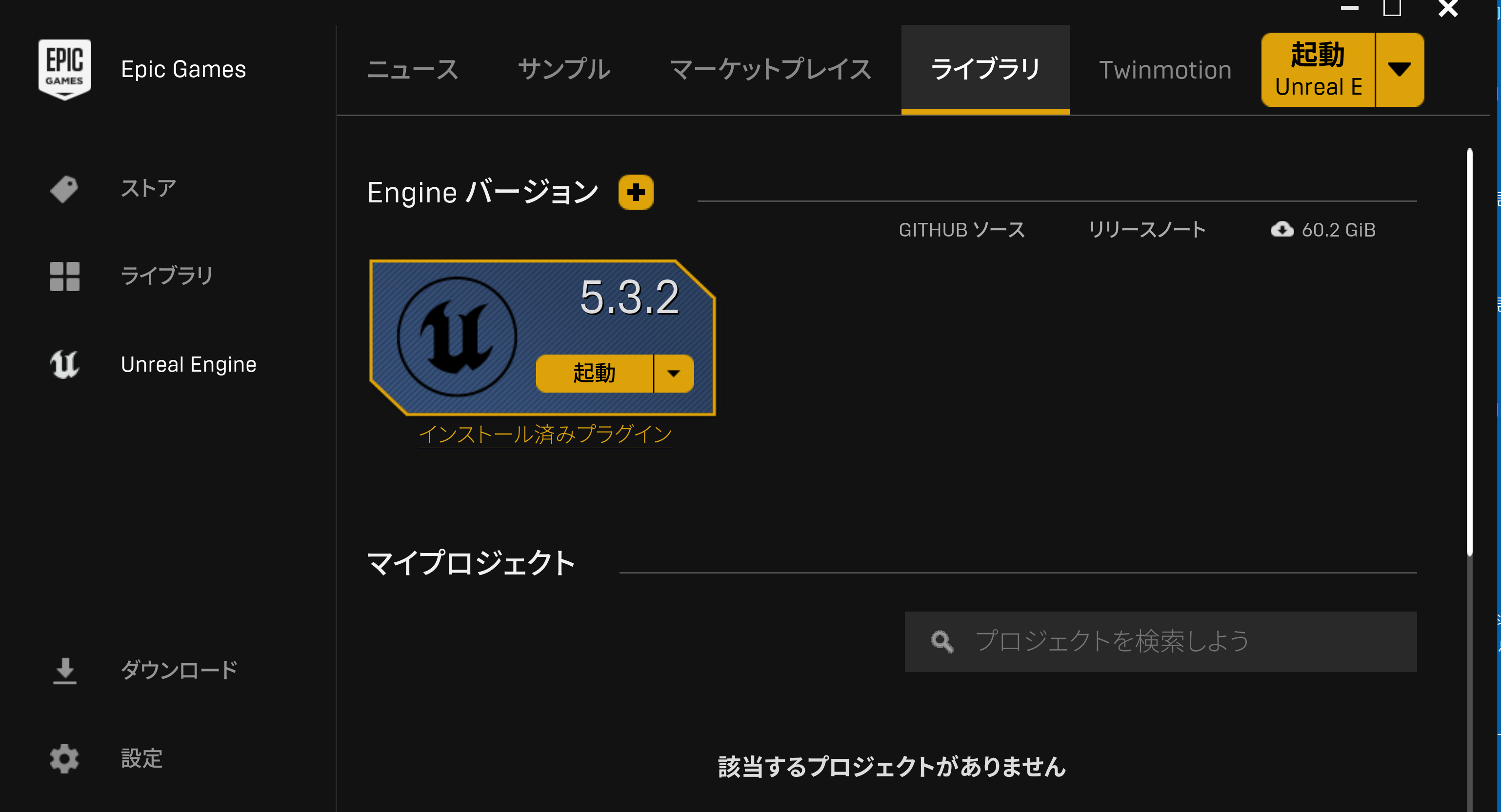 5
③ 「ゲーム」，「ブランク」，「ブループリント」を選び，「作成」をクリック既定（デフォルト）の設定では，スターターコンテンツありになっている
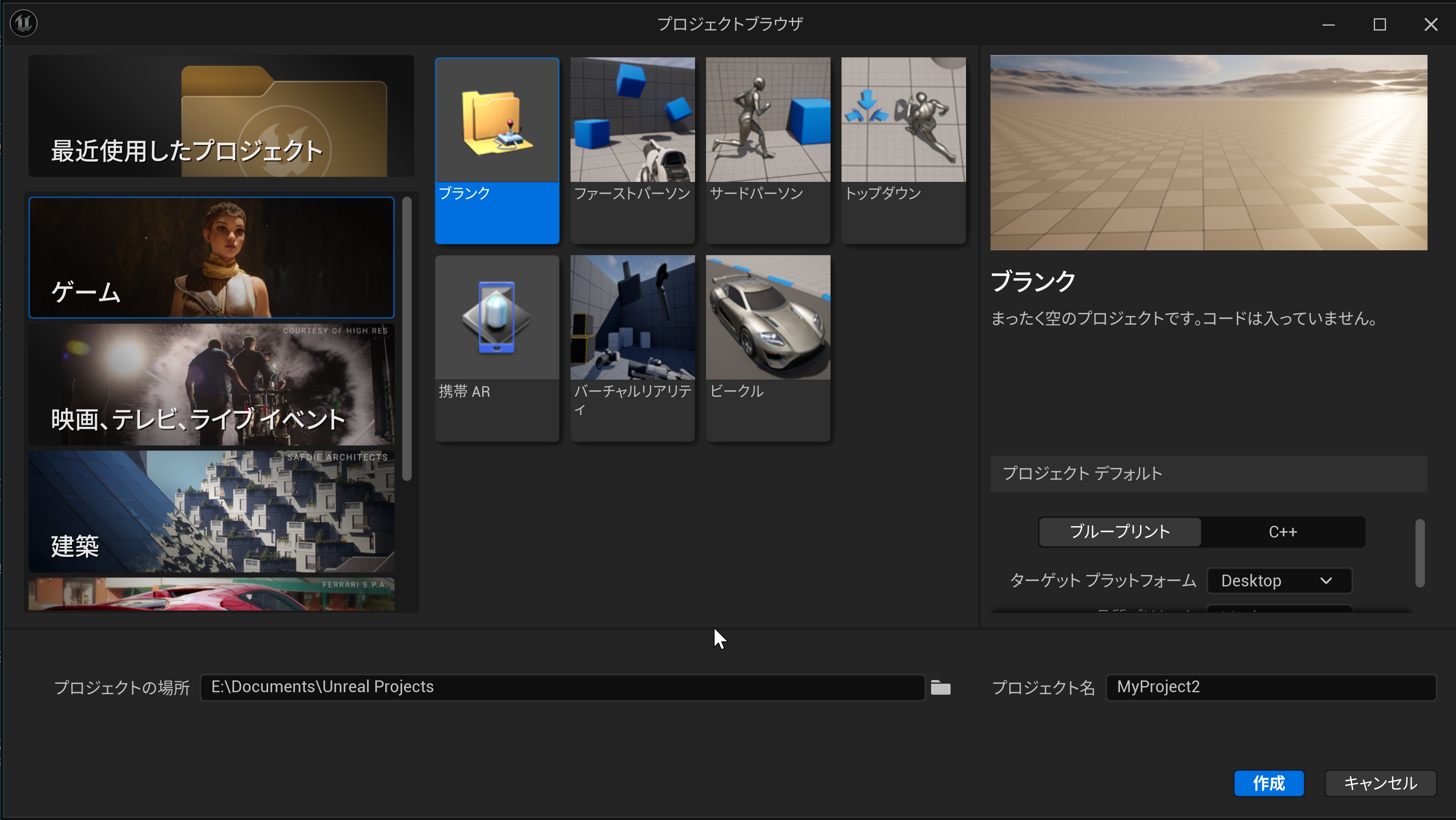 6
④ Unreal Editor（アンリアル・エディタ）が起動する． スターターコンテンツが入っている
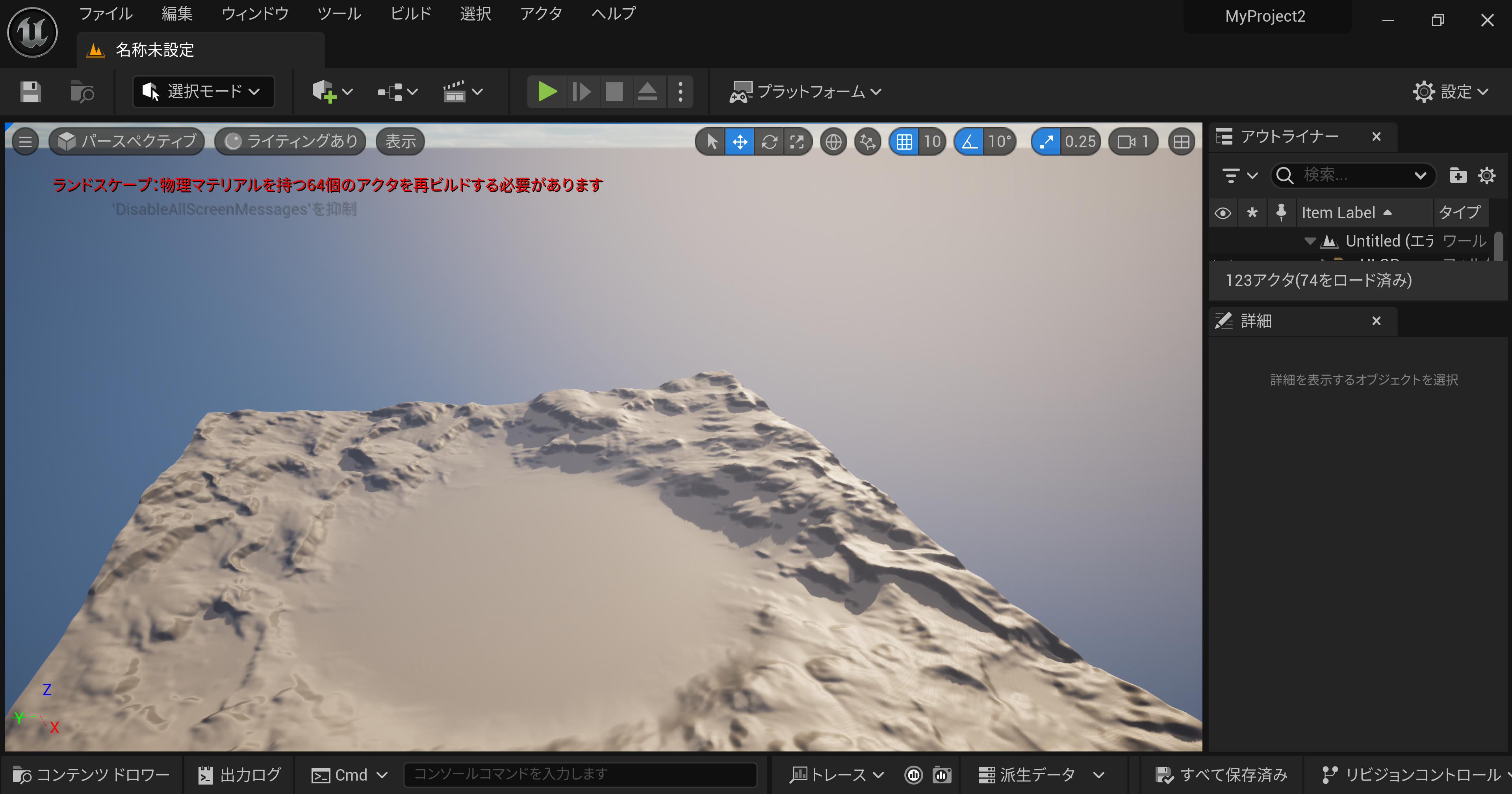 7
モードの切り替え
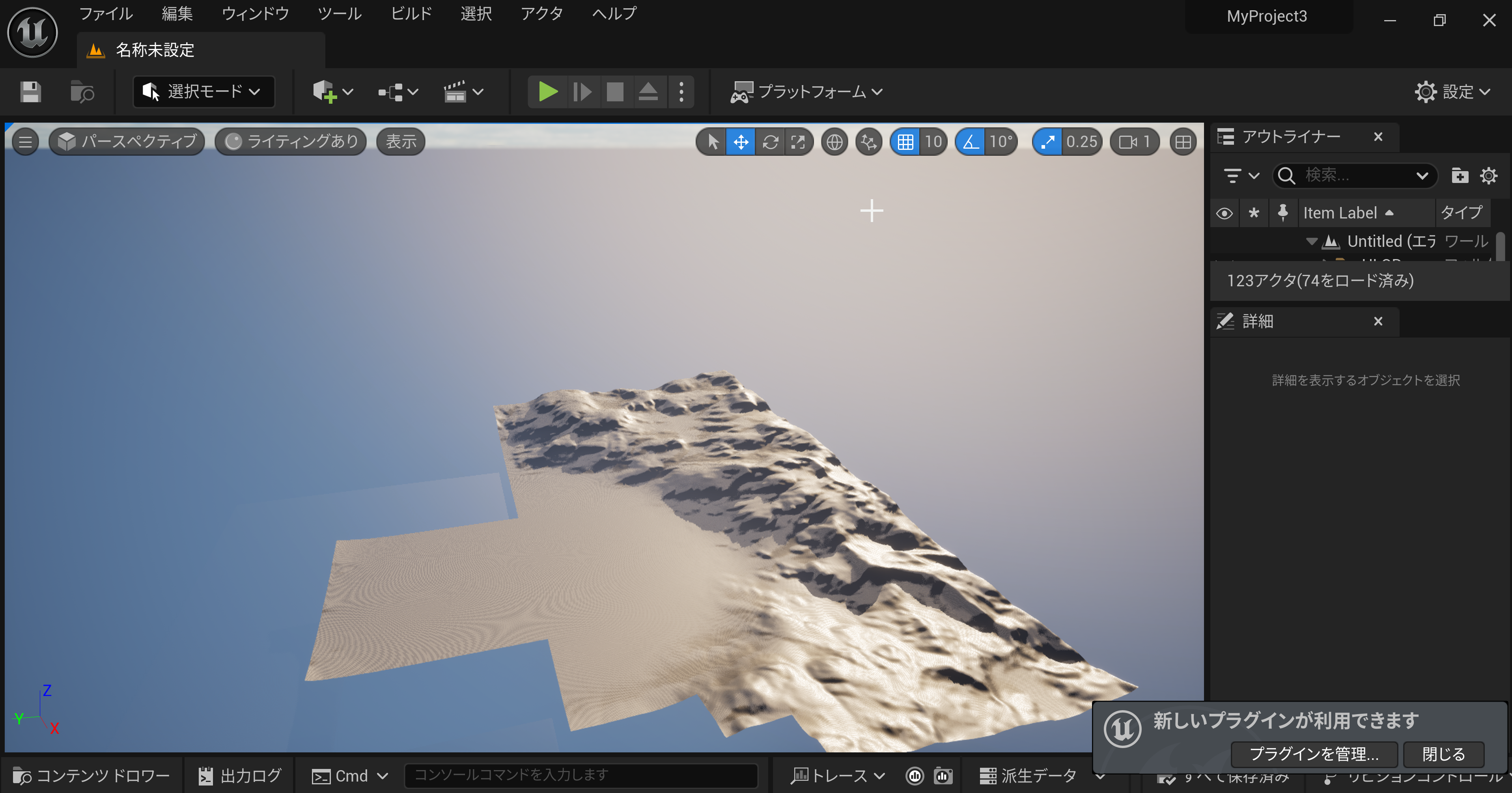 アウトライナー
　すべてのアクターを階層構造で表示
ビューポート
詳細タブ
　アクターの詳細情報の編集
　アクターの移動・回転・スケール
　編集可能なプロパティの編集
8
⑤ 「プレイ」をクリック
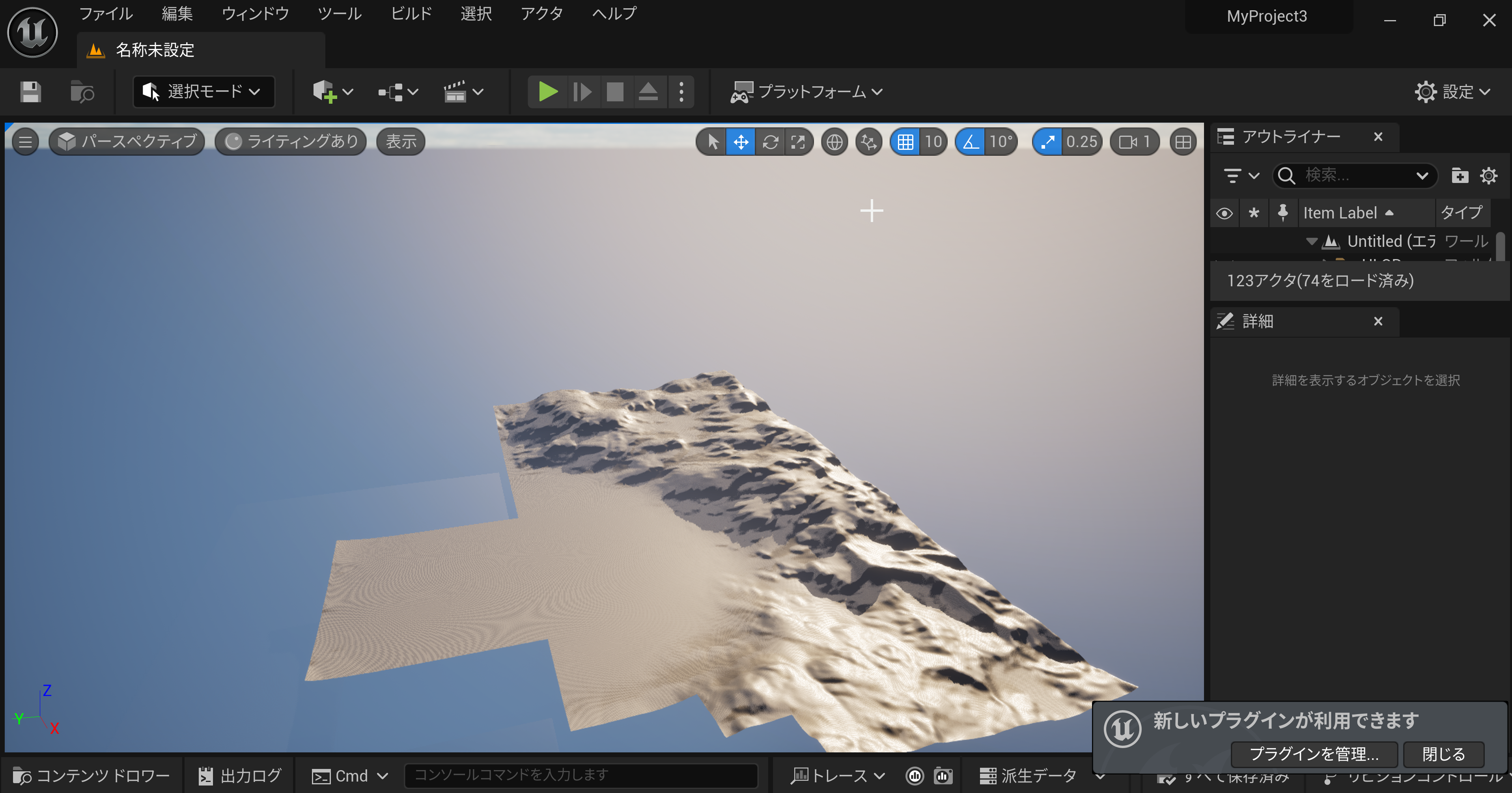 9
⑥ プレイ画面が開くので確認
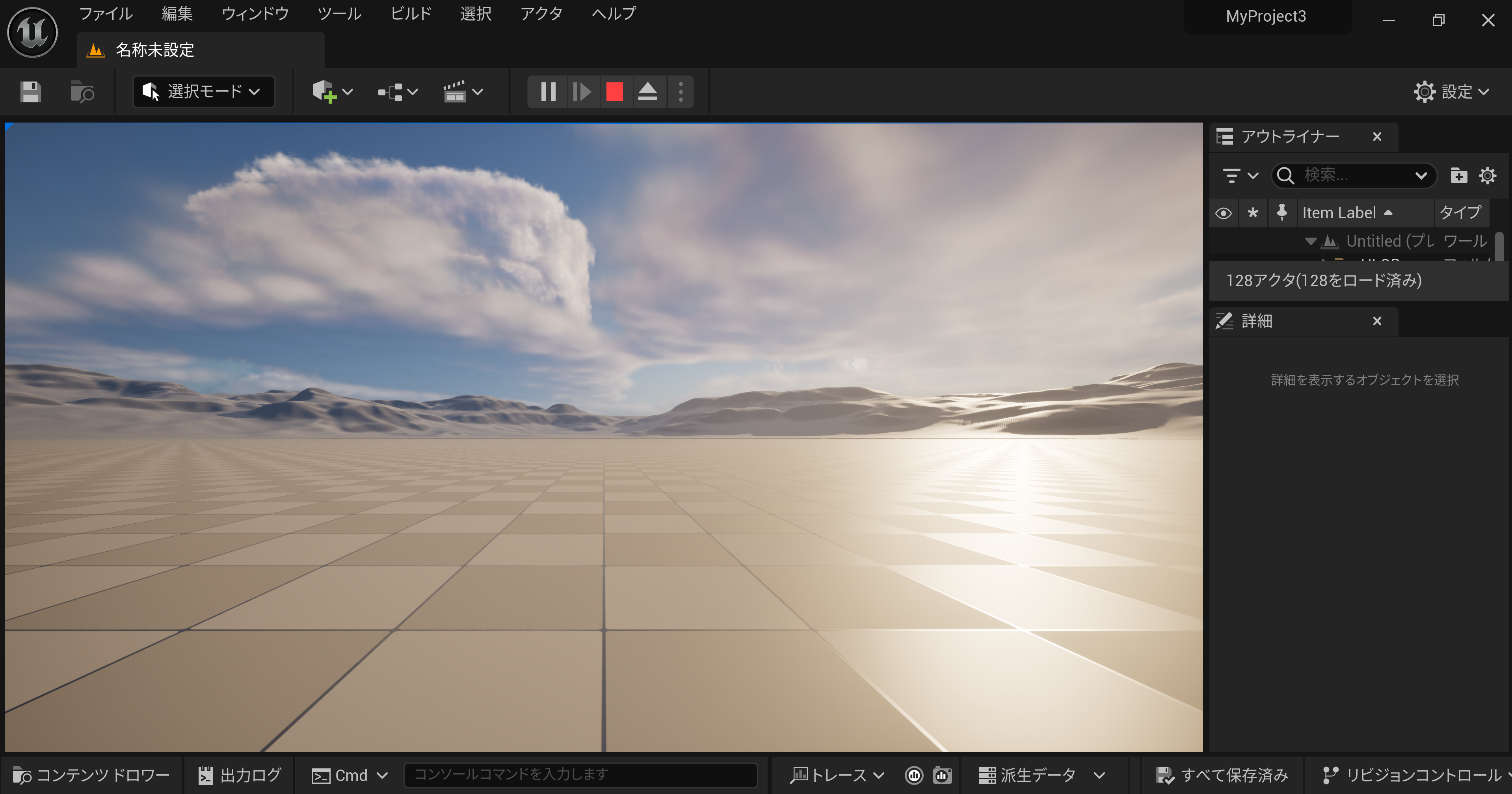 「W」，「A」，「S」，「D」やマウスなどで操作
終了は ESC キー
10